Планеты солнечной системы
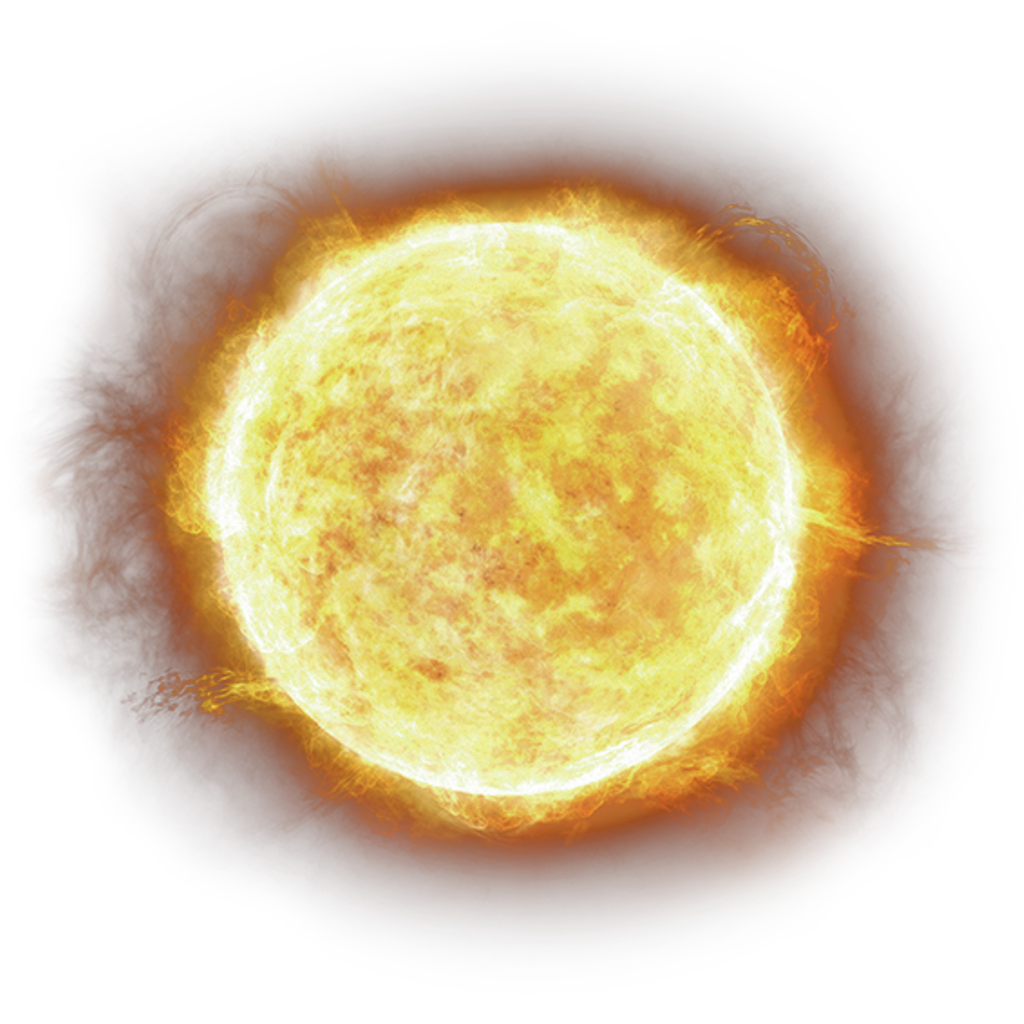 Сведения о планетах
Меркурий
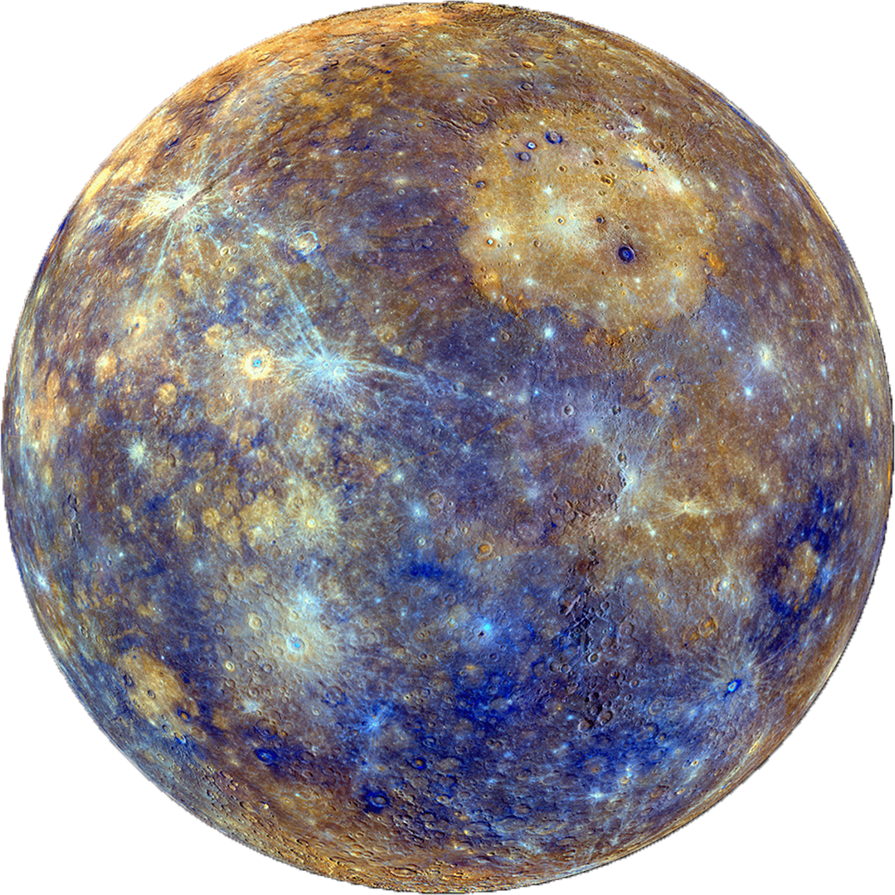 Спутники: нет
Радиус: 2439,7 км  (0,383 земного)
Масса:  3,33022*1023 кг (0,0553 земной)
Длительность года: 88 земных дней
Длительность суток: 59 земных дней
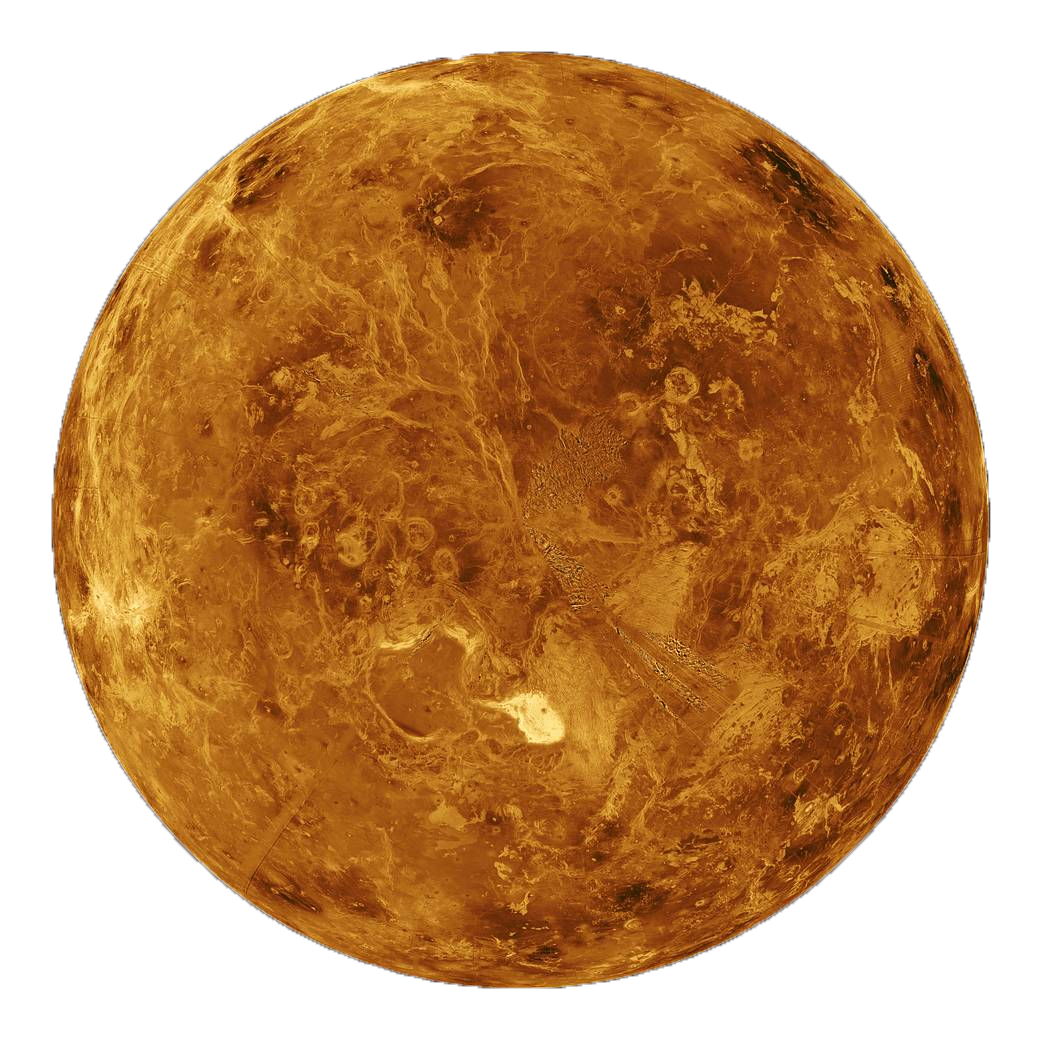 Венера
Спутники: нет
Радиус: 6051,8 км (0,950 земного)
Масса:  4,8675*1024 кг  (0,815 земной)
Длительность года: 225 земных дней
Длительность суток: 243 земных дня
Земля
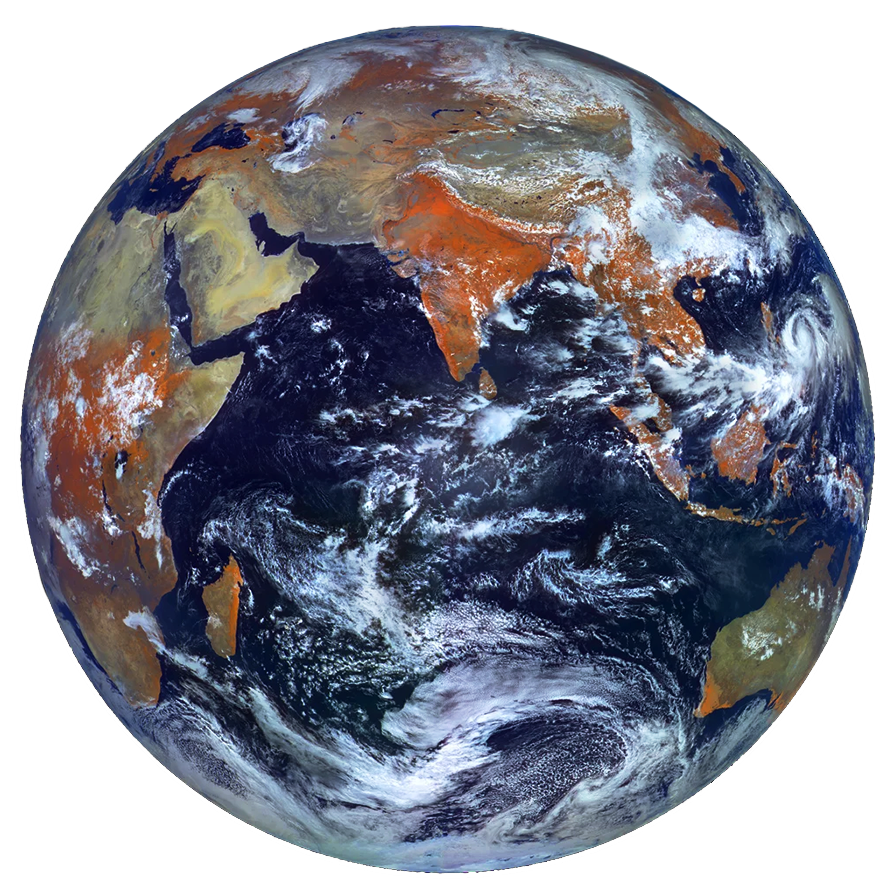 Спутники: 1 – Луна
Радиус: 6371 км
Масса:  5,9726*1024 кг
Длительность года: 365 дней
Длительность суток: 24 часа
Марс
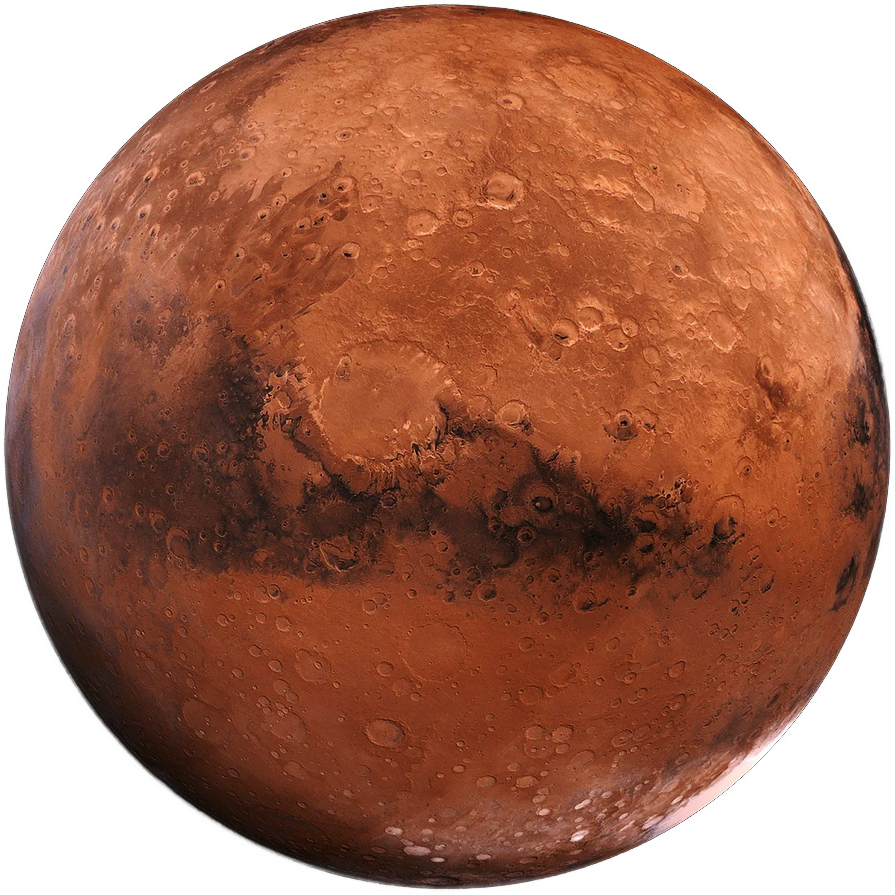 Спутники: 2 – Фобос и Деймос
Радиус: 3389,5 км (0,532 земного)
Масса:  6,4171*1023 кг (0,107 земной)
Длительность года: 687 земных дней
Длительность суток: 1 земной день 37 минут
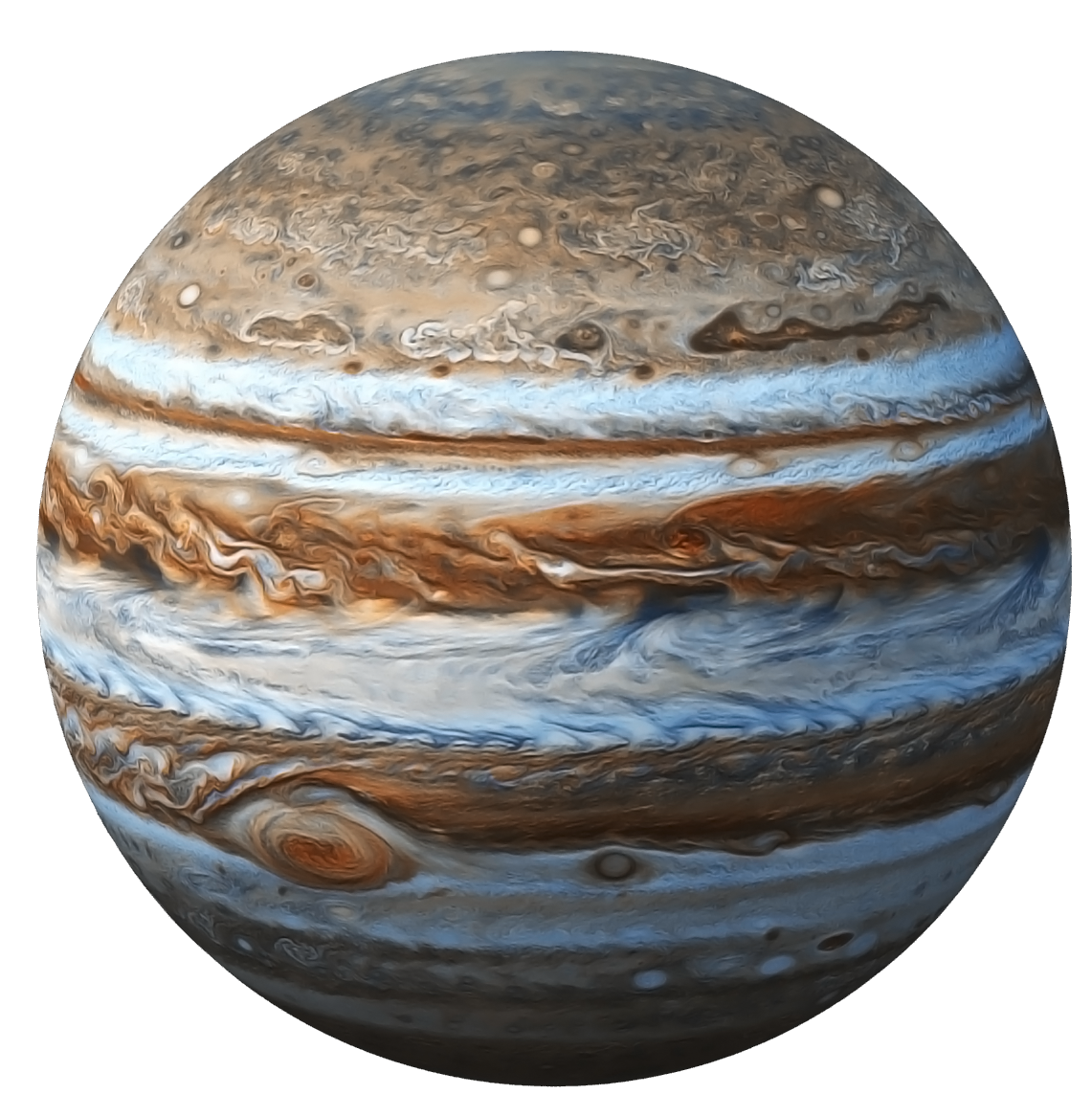 Юпитер
Спутники: 79
Радиус: 69 911 км (10,973 земных)
Масса:  1,8986*1027 кг (317,8 земных)
Длительность года: 12 земных лет
Длительность суток: 9 земных часов 56 минут
Сатурн
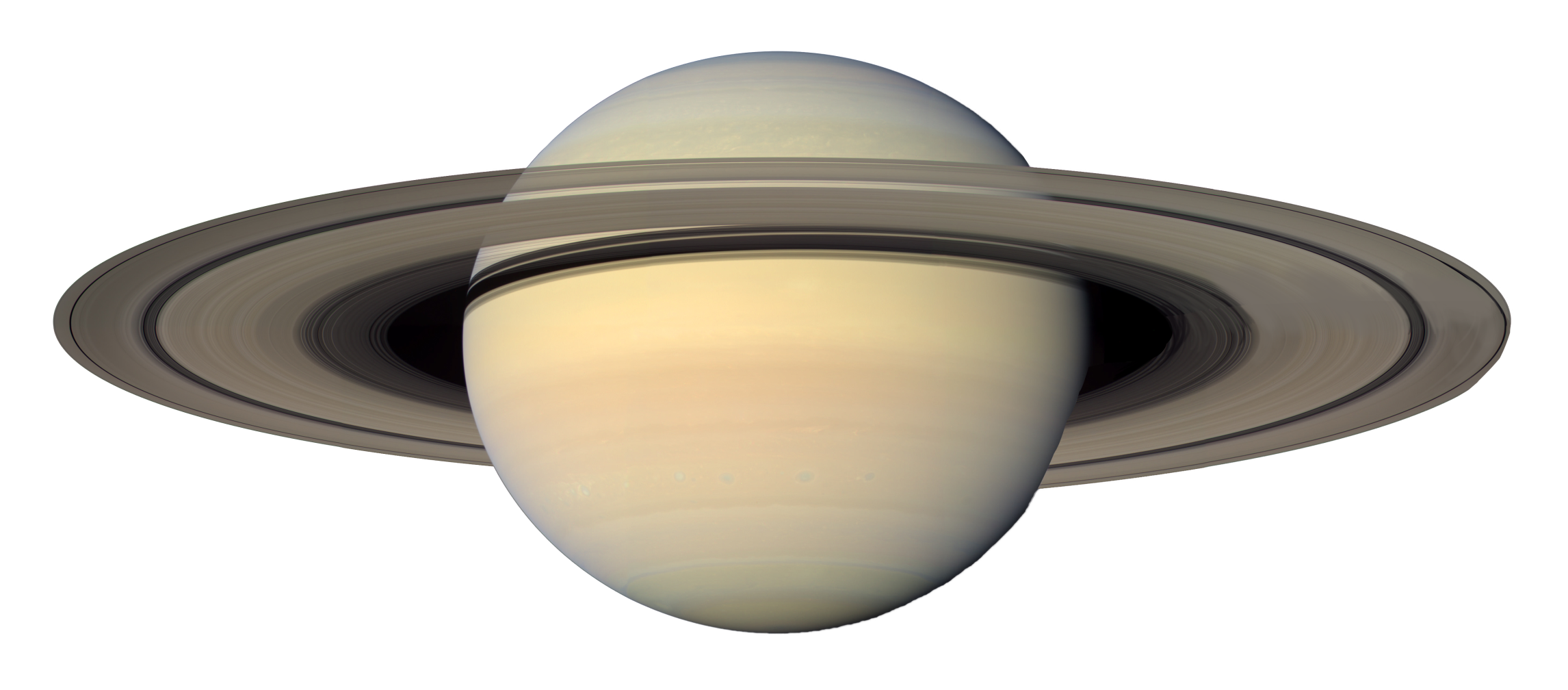 Спутники: 82
Радиус: 58 232 км (9,142 земных)
Масса:  5,6846*1026 кг (95,2 земных)
Длительность года: 29 земных лет
Длительность суток: 10 земных часов 42 минуты
Уран
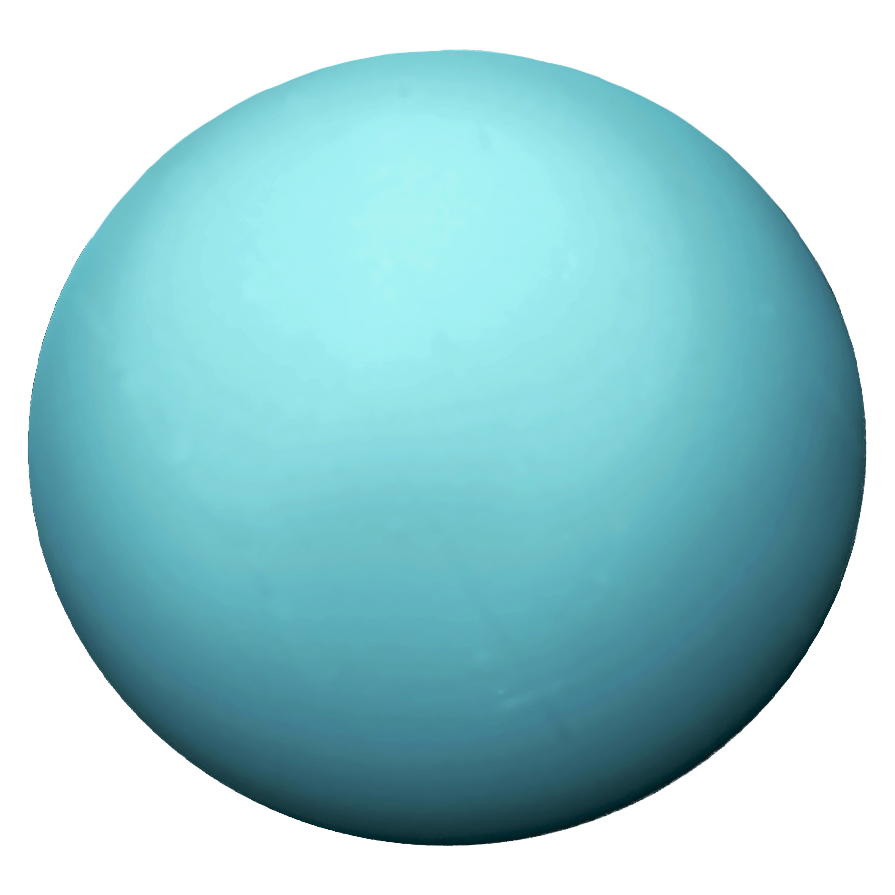 Спутники: 27
Радиус: 25 362 км (3,981 земных)
Масса:  8,6813*1025 кг (14,54 земных)
Длительность года: 84 земных лет
Длительность суток: 17 земных часов 14 минут
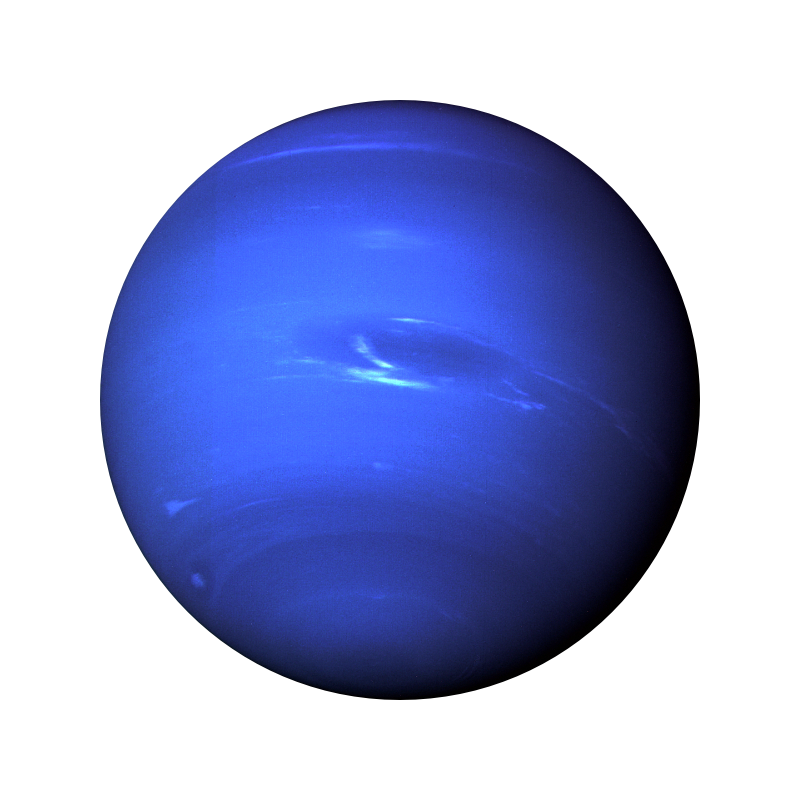 Нептун
Спутники: 14
Радиус: 24 622 км (3,865 земных)
Масса:  1,0243*1026 кг (17,147 земных)
Длительность года: 165 земных лет
Длительность суток: 16 земных часов 6 минут
Спасибо за внимание!